Add and subtract near multiples of 10, 100, 1000.
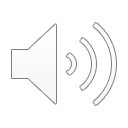 4658 + 198		4658 + 205
What do you notice about 198 and 205?
So, there is a calculation you can do that will help with both!What is it…?
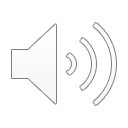 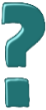 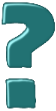 They are both near to a multiple of 100.
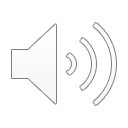 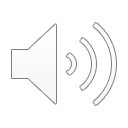 4658 + 200 = 4858
1
Year 5
[Speaker Notes: Agree that 4658 + 200 will be a useful step towards calculating both additions.]
Add and subtract near multiples of 10, 100, 1000.
4658 + 198		4658 + 205
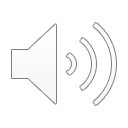 To find 4658 + 198,add 200 then subtract 2,as 198 is 2 less than 200.
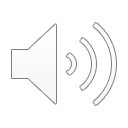 4658 + 198 = 4856
+ 200
-2
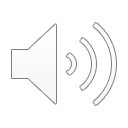 4858
4856
4658
2
Year 5
Add and subtract near multiples of 10, 100, 1000.
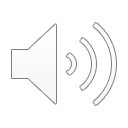 4658 + 198		4658 + 205
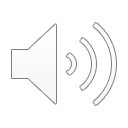 To find 4658 + 205,add 200 then 5 moreas 205 is 5 more than 200.
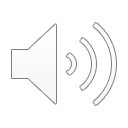 4658 + 205 = 4863
+200
+5
4658
4858
4863
3
Year 5
Add and subtract near multiples of 10, 100, 1000.
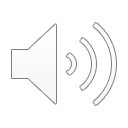 4658 – 2005 		4658 – 1998
There is a calculation you can do that will help with both!What is it…?
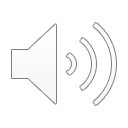 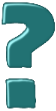 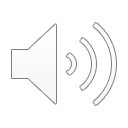 We know 4658 – 2000 is 2658.
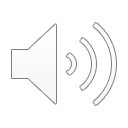 1998 is 2 less than 2000,so add 2 back:
4658 – 2000 is 2658
4658 – 1998 = 2660
2005 is 5 more than 2000,so subtract 5 more:
4658 – 2000 = 26584658 – 2005 = 2653
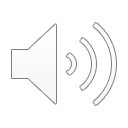 4
Year 5